Լրացրու՛ բաց թողնված տառերը
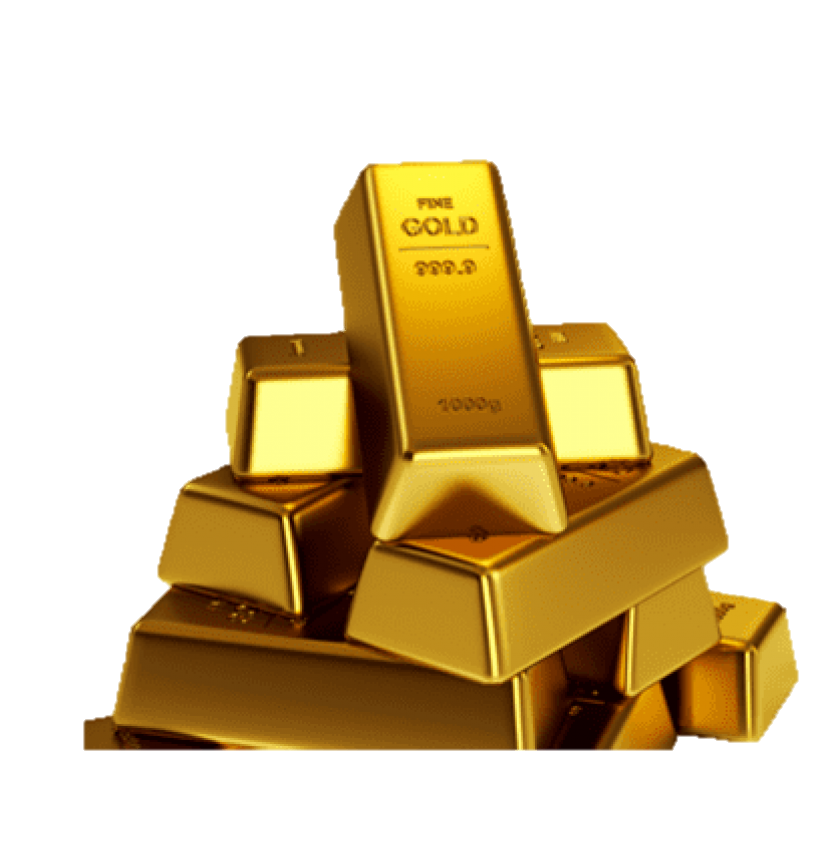 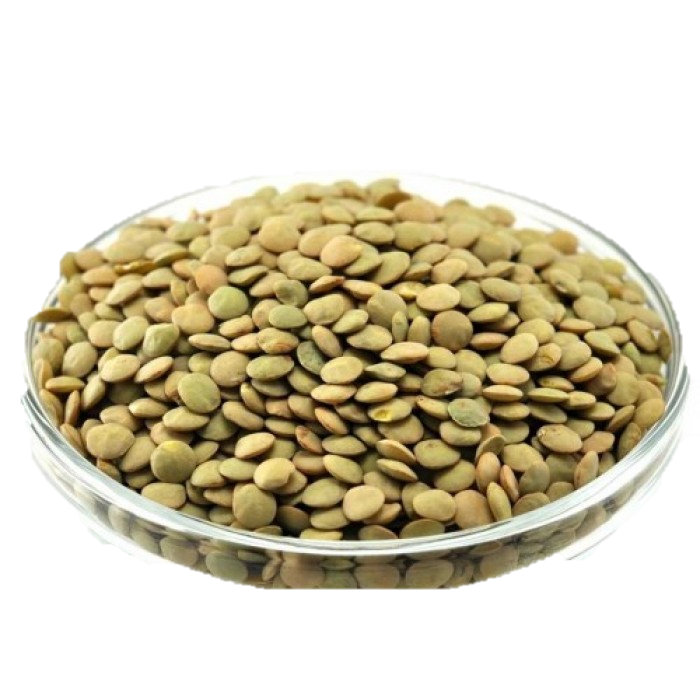 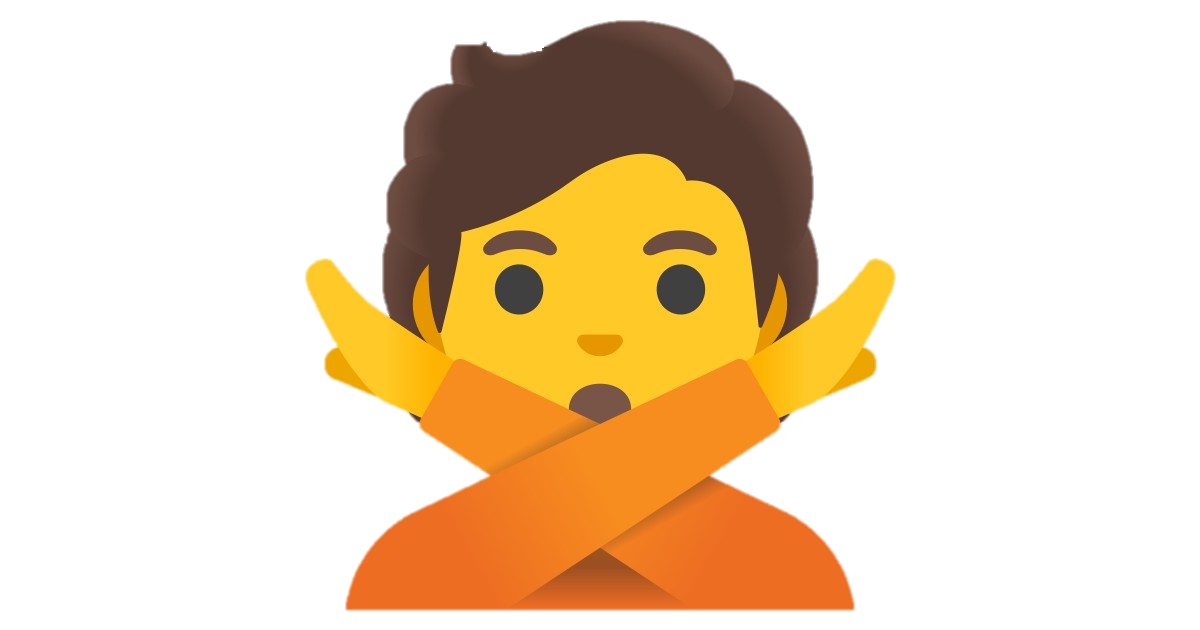 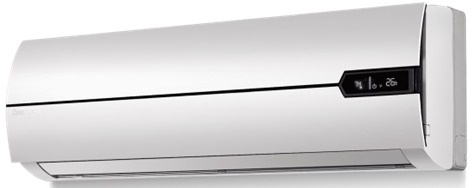 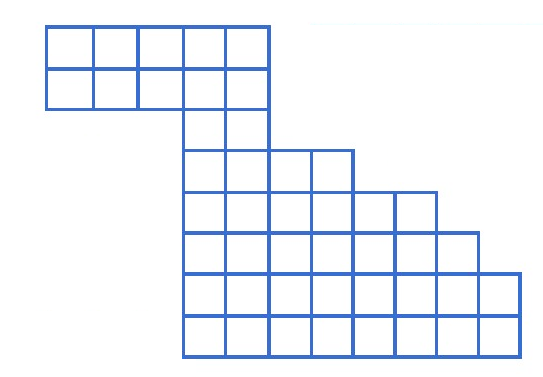 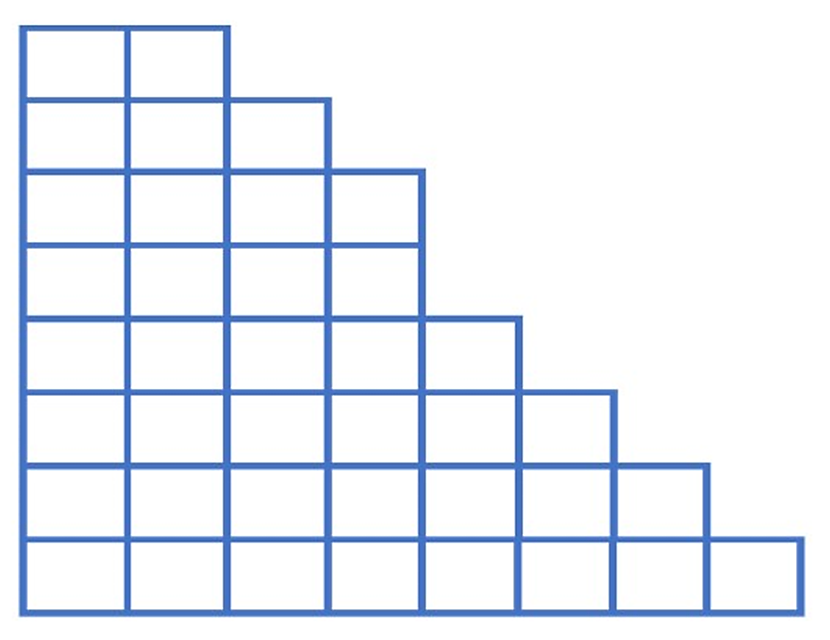 չ
յ
ր
ա
օ
ս
ո
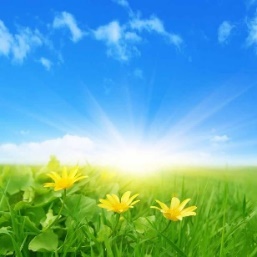 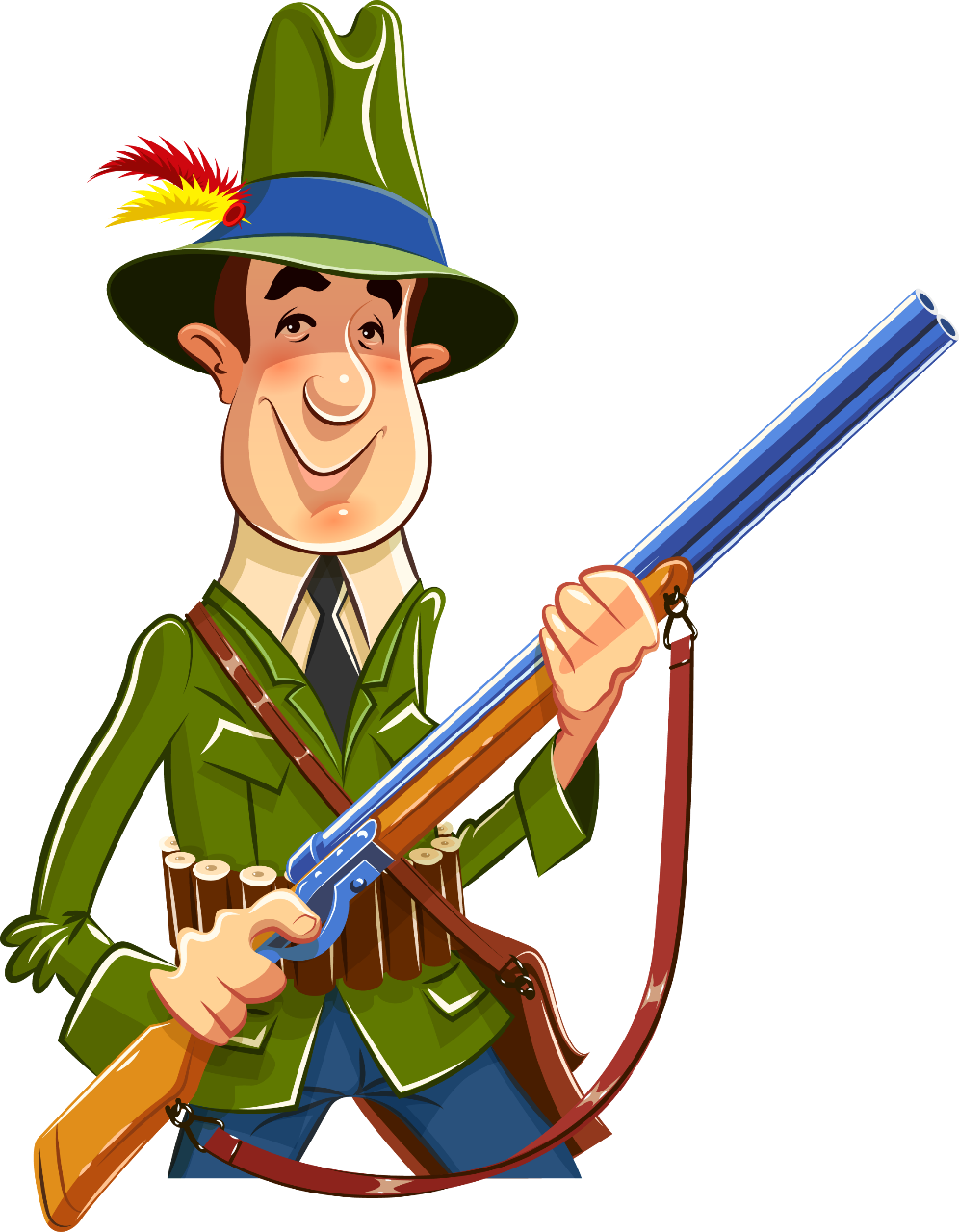 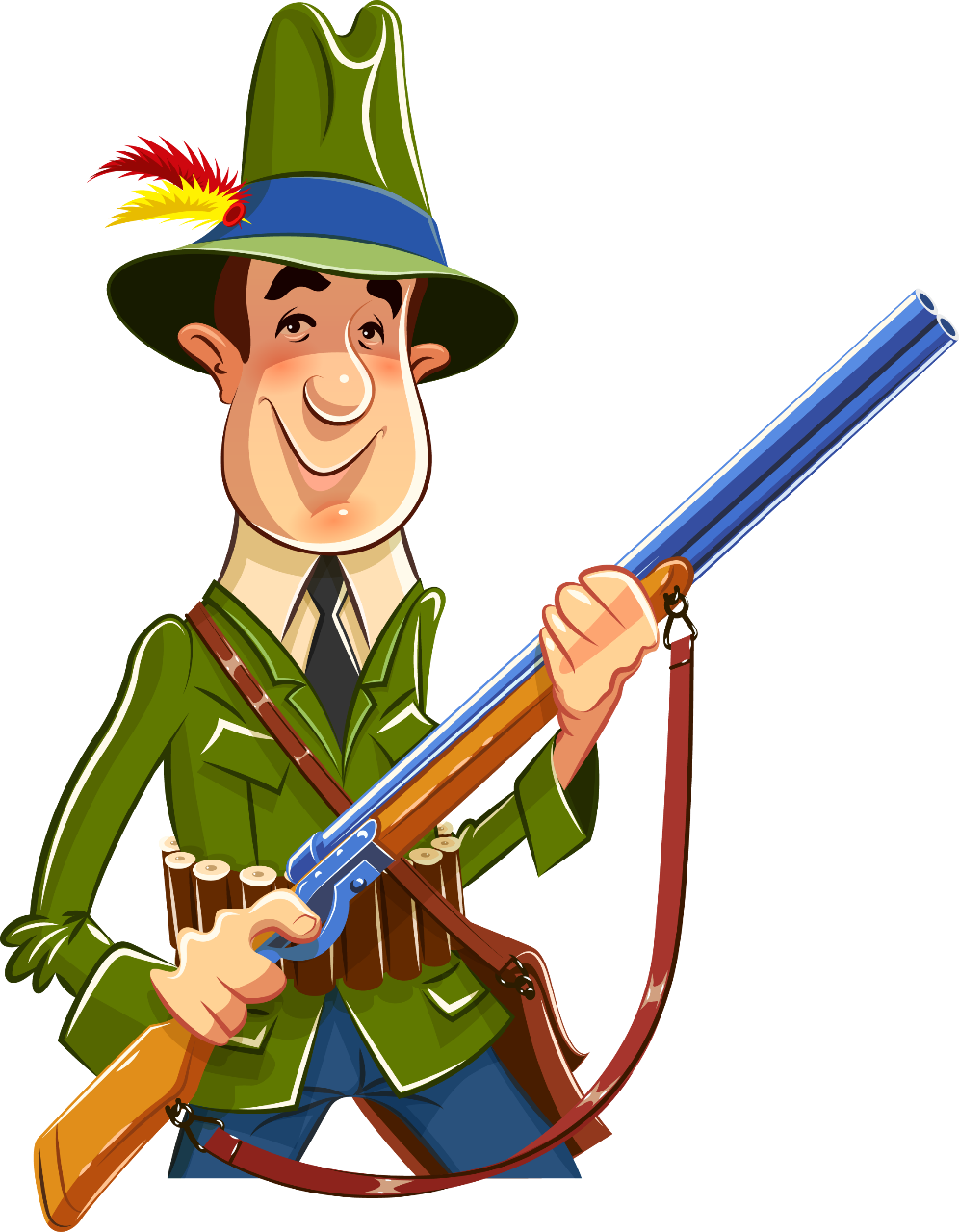 ր
ս
ո
կ
օ
պ
ե
ս
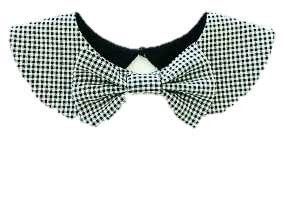 ր
ո
զ
օ
ի
ն
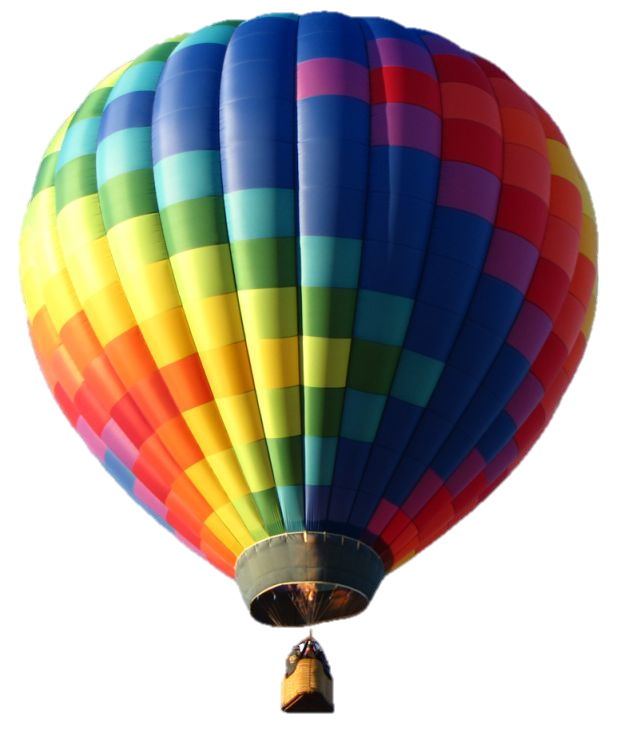 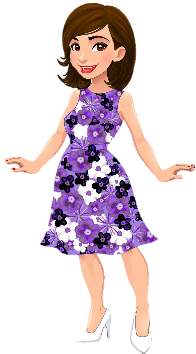 ք
ո
օ
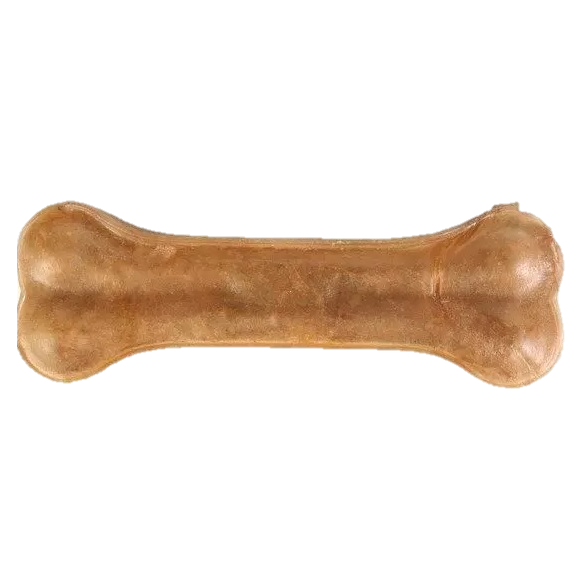 ս
կ
ի
ի
ձ
դ
ր
ր
ր
ի
ո
ս
կ
ո
ո
օ
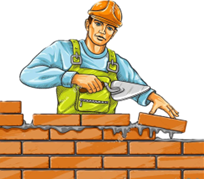 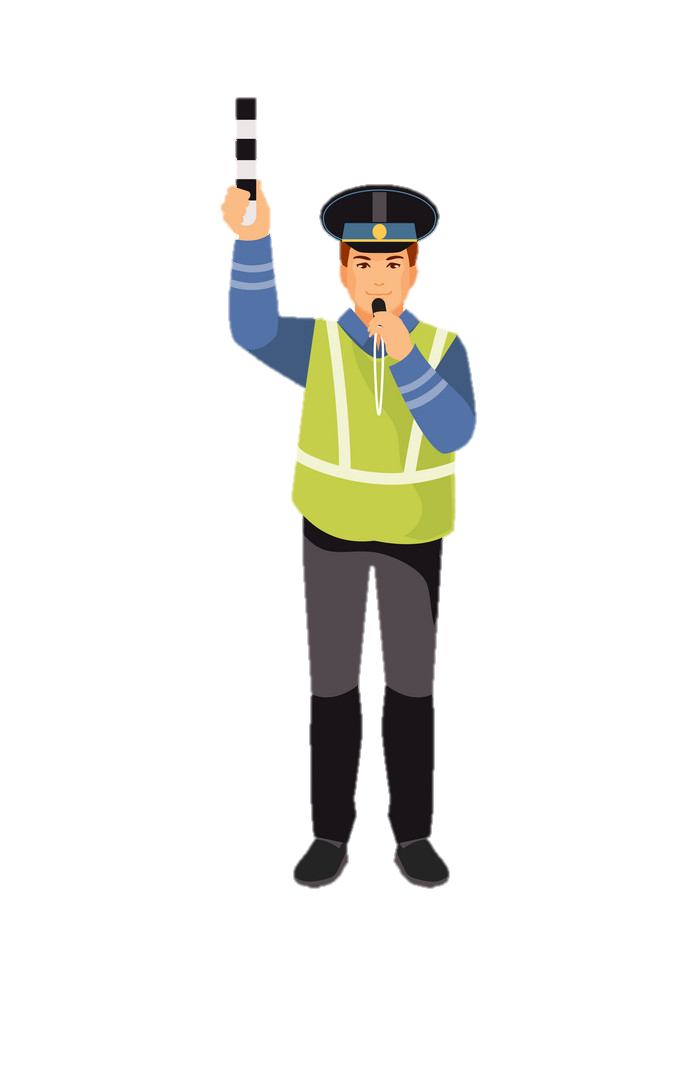 յ
ց
ր
ր
օ
ց
ր
ա
դ
ո
ո
ս
ու
դ
ի
ի
ա
ր
ս
պ
օ
ա
ա
կ
ո
ն
տ
կ
ր
ո
դ
ր
ր
չ
օ
կ
դ
ո
ա
ա
ի
ի
մ
ն
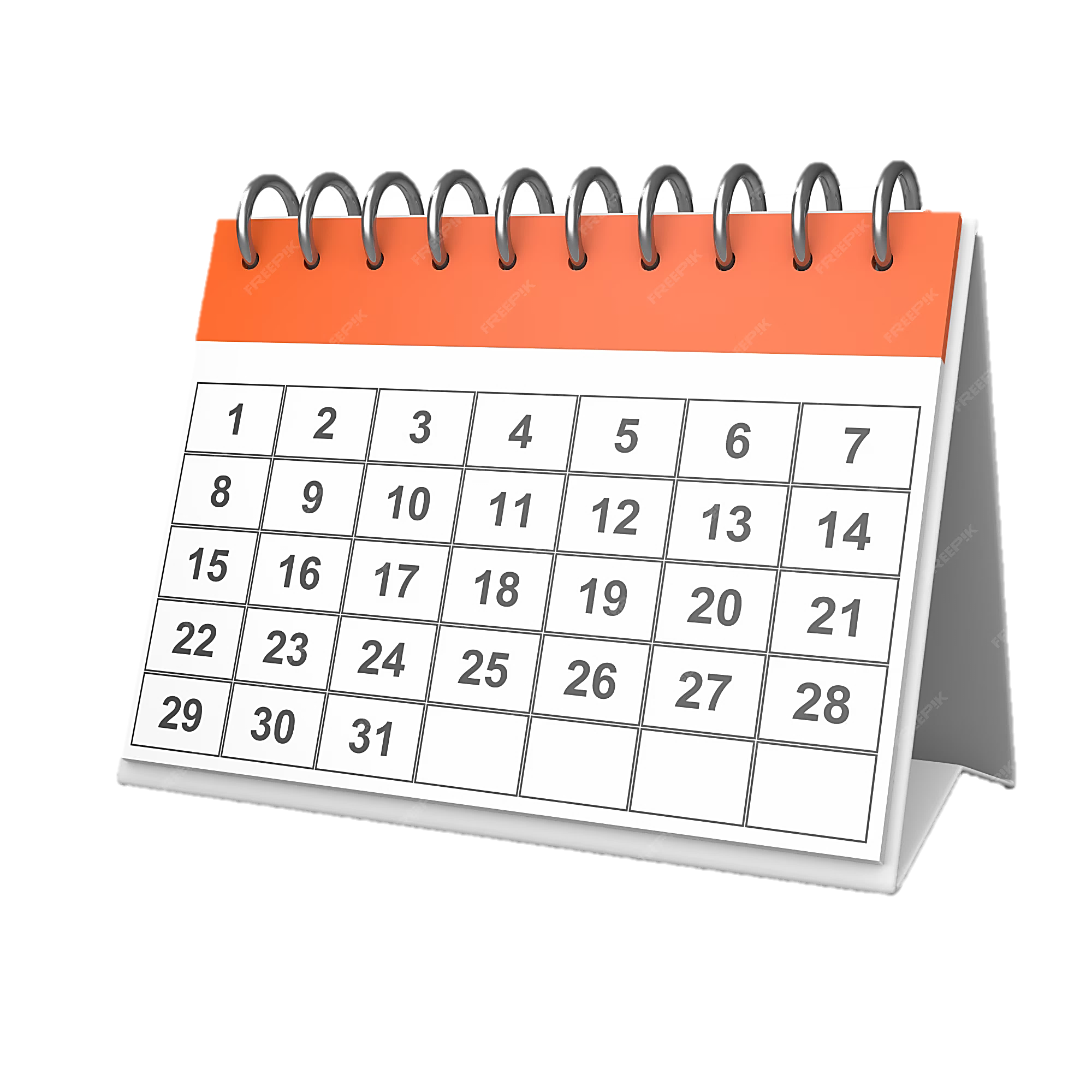 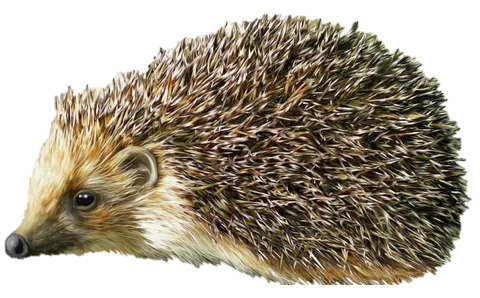 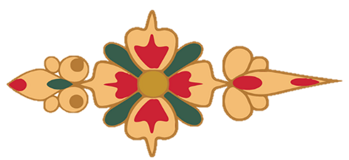 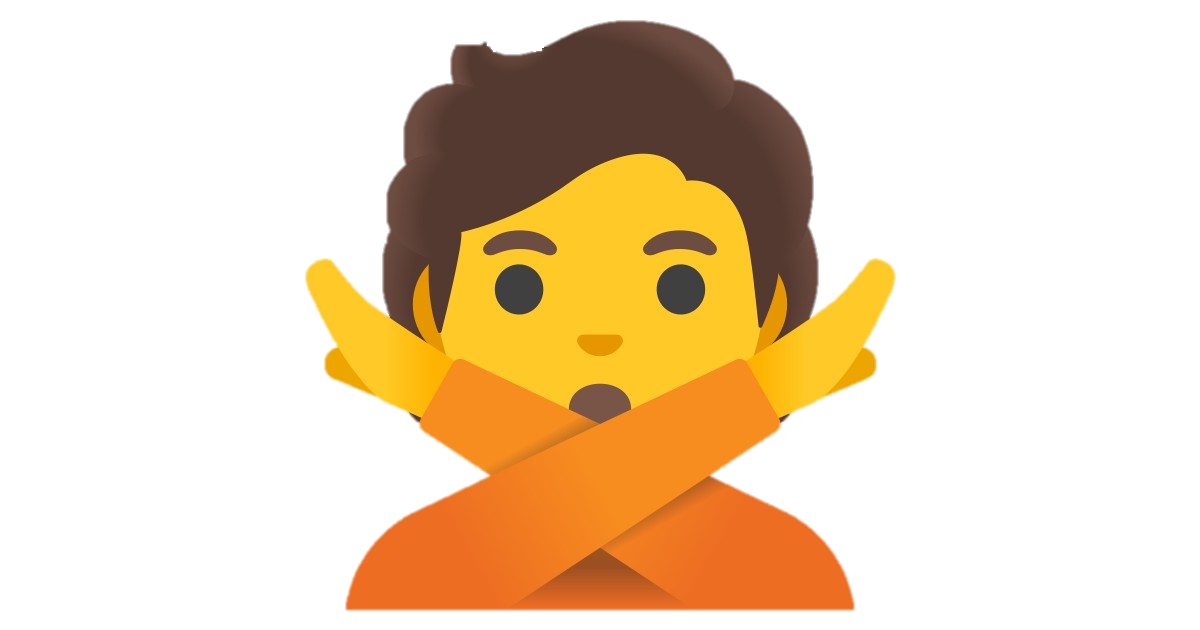 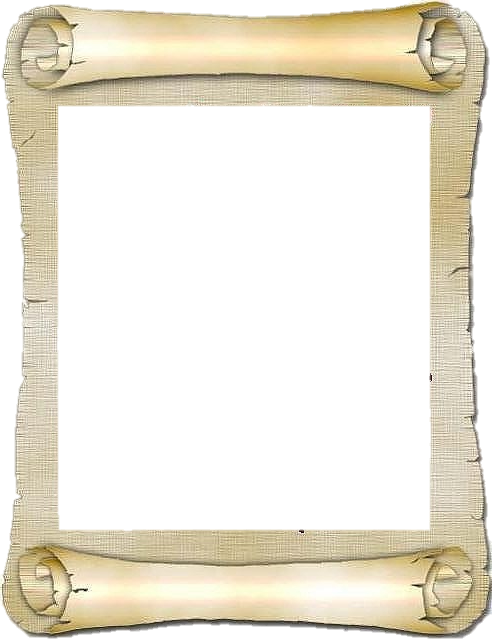 Կեցցե՜ք
Молодцы!
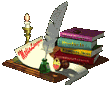